On The Mountain Of The Lord
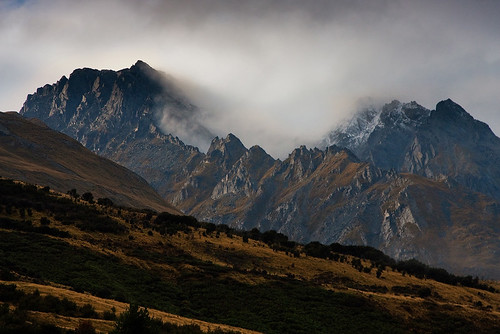 Isaiah 25:1-10
The Mountain of the Lord
Hebrews 12:18-24, “For you have not come to a mountain that can be touched … 22 But you have come to Mount Zion and to the city of the living God, the heavenly Jerusalem, and to myriads of angels, 23 to the general assembly and church of the firstborn who are enrolled in heaven, and to God, the Judge of all, and to the spirits of the righteous made perfect, 24 and to Jesus, the mediator of a new covenant, and to the sprinkled blood, which speaks better than the blood of Abel.”
The Mountain of the Lord
Prophesied of in Isaiah 2:2-4 “in the last days” when “the mountain of the house of the Lord will be established as the chief of the mountains” and the invitation will be made to “come, let us go up to the mountain of the Lord” that we might be taught “concerning His ways and that we might walk in His paths” and from where “the law will go forth”
Emphasis on teaching on this “mountain”.  (Matthew 28:20;  2 Timothy 2:2)
A place of worship and praise. (Isaiah 27:13; John 4:24)
For all people to rejoice and offer sacrifices. (Isaiah 55:6-8)
It’s permanency. (Daniel 2:35, 44-45)
[Speaker Notes: Matt 28:18-20
"All authority has been given to Me in heaven and on earth.  19 "Go therefore and make disciples of all the nations, baptizing them in the name of the Father and the Son and the Holy Spirit,  20 teaching them to observe all that I commanded you; and lo, I am with you always, even to the end of the age."

2 Tim 2:1-2
You therefore, my son, be strong in the grace that is in Christ Jesus. 2 The things which you have heard from me in the presence of many witnesses, entrust these to faithful men who will be able to teach others also.

Col 1:28-29
We proclaim Him, admonishing every man and teaching every man with all wisdom, so that we may present every man complete in Christ. 

Isa 27:13
It will come about also in that day that a great trumpet will be blown, and those who were perishing in the land of Assyria and who were scattered in the land of Egypt will come and worship the Lord in the holy mountain at Jerusalem.

Isa 56:6-8
Also the foreigners who join themselves to the Lord, To minister to Him, and to love the name of the Lord, To be His servants, every one who keeps from profaning the sabbath And holds fast My covenant; 
7 Even those I will bring to My holy mountain And make them joyful in My house of prayer. Their burnt offerings and their sacrifices will be acceptable on My altar; For My house will be called a house of prayer for all the peoples." 
8 The Lord God, who gathers the dispersed of Israel, declares, "Yet others I will gather to them, to those already gathered." 

Dan 2:35
Then the iron, the clay, the bronze, the silver and the gold were crushed all at the same time and became like chaff from the summer threshing floors; and the wind carried them away so that not a trace of them was found. But the stone that struck the statue became a great mountain and filled the whole earth. 

Dan 2:44-45
"In the days of those kings the God of heaven will set up a kingdom which will never be destroyed, and that kingdom will not be left for another people; it will crush and put an end to all these kingdoms, but it will itself endure forever. 45 "Inasmuch as you saw that a stone was cut out of the mountain without hands and that it crushed the iron, the bronze, the clay, the silver and the gold, the great God has made known to the king what will take place in the future]
On This Mountain…
Isaiah 25:1-10
“The Lord will prepare a lavish banquet (feast) for all peoples…”
“He will swallow up death for all time…”
“The hand of the Lord will rest on this mountain...”
Isaiah 25:6
Isaiah 25:7-9
Isaiah 25:10
#1 - A Lavish Feast
As in the occasion of a great victory; both joy & abundant provisions. (Isaiah 55:2; Psalms 63:5)
Who’s invited to this feast? 
“For all peoples” (cf., Isaiah 56:6-8; Matthew 8:11)
The “afflicted” or spiritually impoverished. (Psalms 22:26; Matthew 5:3, 6)
Spoken of by Jesus (Luke 14:16-24; Matthew 22:1-14)
We’re invited to come! (John 7:37; Matthew 11:28-30)
How sad that so few did and continue to come to the feast!
[Speaker Notes: Isa 55:1-3
Ho! Every one who thirsts, come to the waters; And you who have no money come, buy and eat. Come, buy wine and milk Without money and without cost. 
2 "Why do you spend money for what is not bread, And your wages for what does not satisfy? Listen carefully to Me, and eat what is good, And delight yourself in abundance. 
3 "Incline your ear and come to Me. Listen, that you may live; And I will make an everlasting covenant with you, According to the faithful mercies shown to David. 

Ps 63:1-5
O God, You are my God; I shall seek You earnestly; My soul thirsts for You, my flesh yearns for You, In a dry and weary land where there is no water. 
2 Thus I have seen You in the sanctuary, To see Your power and Your glory. 
3 Because Your lovingkindness is better than life, My lips will praise You. 
4 So I will bless You as long as I live; I will lift up my hands in Your name. 
5 My soul is satisfied as with marrow and fatness, And my mouth offers praises with joyful lips. 

Ps 22:25-27
From You comes my praise in the great assembly; I shall pay my vows before those who fear Him. 
26 The afflicted will eat and be satisfied; Those who seek Him will praise the Lord. Let your heart live forever! 
27 All the ends of the earth will remember and turn to the Lord, And all the families of the nations will worship before You. 

John 7:37-39
 Now on the last day, the great day of the feast, Jesus stood and cried out, saying, "If anyone is thirsty, let him come to Me and drink.  38 "He who believes in Me, as the Scripture said, 'From his innermost being will flow rivers of living water.'"  39 But this He spoke of the Spirit, whom those who believed in Him were to receive; for the Spirit was not yet given, because Jesus was not yet glorified.]
Matthew 22:1ff, Parable of the Marriage Feast
An initial invitation extended… 
Great and elaborate preparations made. (Ephesians 3:9-12)
A servant would sent out at the right time to give the final invitation. “Come; for everything is ready now.” (Luke 14:17; cf., Matthew 22:3)
Jesus has invited us to this spiritual feast. (John 6:35, 50-51; 4:13-14; Matthew 11:28-30; Revelation 22:17)
[Speaker Notes: Isaiah’s prophecy goes back over 700 years, the promise to David, over 1000, the promise to Abraham over 2000. Si

Eph 3:8-12
To me, the very least of all saints, this grace was given, to preach to the Gentiles the unfathomable riches of Christ, 9 and to bring to light what is the administration of the mystery which for ages has been hidden in God who created all things; 10 so that the manifold wisdom of God might now be made known through the church to the rulers and the authorities in the heavenly places.  11 This was in accordance with the eternal purpose which He carried out in Christ Jesus our Lord, 12 in whom we have boldness and confident access through faith in Him.

Matt 22:3
And he sent out his slaves to call those who had been invited to the wedding feast…

John 6:35-36
 Jesus said to them, "I am the bread of life; he who comes to Me will not hunger, and he who believes in Me will never thirst. 

John 6:47-51
"Truly, truly, I say to you, he who believes has eternal life.  48 "I am the bread of life.  49 "Your fathers ate the manna in the wilderness, and they died.  50 "This is the bread which comes down out of heaven, so that one may eat of it and not die.  51 "I am the living bread that came down out of heaven; if anyone eats of this bread, he will live forever; and the bread also which I will give for the life of the world is My flesh." 

John 4:13-15
Jesus answered and said to her, "Everyone who drinks of this water will thirst again;  14 but whoever drinks of the water that I will give him shall never thirst; but the water that I will give him will become in him a well of water springing up to eternal life. 15 The woman said to Him, "Sir, give me this water, so I will not be thirsty nor come all the way here to draw."

Rev 22:17
 The Spirit and the bride say, "Come." And let the one who hears say, "Come." And let the one who is thirsty come; let the one who wishes take the water of life without cost.]
God’s Invitation To His Feast
Matthew 22:1ff
3 responses to the invitation in Matthew 22:
Those unwilling. (vs. 3; cf., John 5:40; 7:17; Acts 7:39; Rev. 22:17)
Those actively opposed. (vs. 6; Acts 7:51; 26:14)
Those not paying attention. (vs. 5) Why? (Turn to Luke 14:16-24)
Possessions (vs. 18)
Work (vs. 19)
Family (vs. 20)
What’s interrupting what? Who’s interrupting who?
[Speaker Notes: These knew of the marriage feast as in prophetically but did little to prepare

John 5:39-40
You search the Scriptures because you think that in them you have eternal life; it is these that testify about Me;  40 and you are unwilling to come to Me so that you may have life.

John 7:16-17
 So Jesus answered them and said, "My teaching is not Mine, but His who sent Me.  17 "If anyone is willing to do His will, he will know of the teaching, whether it is of God or whether I speak from Myself.

Acts 7:39
Our fathers were unwilling to be obedient to him, but repudiated him and in their hearts turned back to Egypt

Acts 26:39, “kicking against the goads”. 

Acts 7:51-52
"You men who are stiff-necked and uncircumcised in heart and ears are always resisting the Holy Spirit; you are doing just as your fathers did. 
 - Resist - to oppose or strive against. 

Not paying attention - make light of - deem of little value.]
What If No One Comes?
Lack of gratitude and appreciation for the preparations and blessings provided? (Colossians 1:12)
Lack of focus on the things that matter? (Luke 12:20; 2 Corinthians 4:16-18)
“No thanks, I already ate”? (1 Corinthians 4:8; Acts 5:3)
[Speaker Notes: Col 1:10-12
o that you will walk in a manner worthy of the Lord, to please Him in all respects, bearing fruit in every good work and increasing in the knowledge of God; 11 strengthened with all power, according to His glorious might, for the attaining of all steadfastness and patience; joyously 12 giving thanks to the Father, who has qualified us to share in the inheritance of the saints in Light. 

Luke 12:19-21
'And I will say to my soul, "Soul, you have many goods laid up for many years to come; take your ease, eat, drink and be merry."'  20 "But God said to him, 'You fool! This very night your soul is required of you; and now who will own what you have prepared?'  21 "So is the man who stores up treasure for himself, and is not rich toward God." 

2 Cor 4:16-18
 Therefore we do not lose heart, but though our outer man is decaying, yet our inner man is being renewed day by day. 17 For momentary, light affliction is producing for us an eternal weight of glory far beyond all comparison, 18 while we look not at the things which are seen, but at the things which are not seen; for the things which are seen are temporal, but the things which are not seen are eternal.

1 Cor 4:8
 You are already filled, you have already become rich, you have become kings without us; and indeed, I wish that you had become kings so that we also might reign with you.

Col 1:9
 For this reason also, since the day we heard of it, we have not ceased to pray for you and to ask that you may be filled with the knowledge of His will in all spiritual wisdom and understanding]
Do we “eat and run”?
What does that mean physically? 
How is that received?
What does that mean spiritually? (Luke 17:17; 2 Chronicles 32:25)
[Speaker Notes: Isa 55:1-3
Ho! Every one who thirsts, come to the waters; And you who have no money come, buy and eat. Come, buy wine and milk Without money and without cost. 
2 "Why do you spend money for what is not bread, And your wages for what does not satisfy? Listen carefully to Me, and eat what is good, And delight yourself in abundance. 
3 "Incline your ear and come to Me. Listen, that you may live; And I will make an everlasting covenant with you, According to the faithful mercies shown to David. 

Ps 63:1-5
O God, You are my God; I shall seek You earnestly; My soul thirsts for You, my flesh yearns for You, In a dry and weary land where there is no water. 
2 Thus I have seen You in the sanctuary, To see Your power and Your glory. 
3 Because Your lovingkindness is better than life, My lips will praise You. 
4 So I will bless You as long as I live; I will lift up my hands in Your name. 
5 My soul is satisfied as with marrow and fatness, And my mouth offers praises with joyful lips. 

Ps 22:26
The afflicted will eat and be satisfied; Those who seek Him will praise the Lord. Let your heart live forever!]
#2 - He Will Swallow Up Death (vs. 7-9)
God will “swallow up the covering which is over all peoples”… (Isaiah 60:1-3; Ephesians 4:18; 2 Corinthians 3:14-16)
He will comfort the mourning. (“wipe tears away”) (Matthew 5:3-4; Revelation 7:17; 21:4)
He will remove the “reproach”. Jesus did by taking it upon Himself. (Nehemiah 1:3; Psalms 22:6)
He will “swallow up death”. (1 Corinthians 15:54)
He will provide the means for our salvation. (note vs. 9; 1 Peter 1:6-9)
[Speaker Notes: The covering is the darkness of the condemnation of sin.
Isa 60:1-3
Arise, shine; for your light has come, And the glory of the Lord has risen upon you. 
2 "For behold, darkness will cover the earth and deep darkness the peoples; But the Lord will rise upon you And His glory will appear upon you. 
3 "Nations will come to your light, And kings to the brightness of your rising. 

Eph 4:17-18
So this I say, and affirm together with the Lord, that you walk no longer just as the Gentiles also walk, in the futility of their mind, 18 being darkened in their understanding, excluded from the life of God because of the ignorance that is in them, because of the hardness of their heart

2 Cor 3:14-18
But their minds were hardened; for until this very day at the reading of the old covenant the same veil remains unlifted, because it is removed in Christ. 15 But to this day whenever Moses is read, a veil lies over their heart; 16 but whenever a person turns to the Lord, the veil is taken away. 17 Now the Lord is the Spirit, and where the Spirit of the Lord is, there is liberty. 18 But we all, with unveiled face, beholding as in a mirror the glory of the Lord, are being transformed into the same image from glory to glory, just as from the Lord, the Spirit.

Neh 1:3
 They said to me, "The remnant there in the province who survived the captivity are in great distress and reproach, and the wall of Jerusalem is broken down and its gates are burned with fire." 

Ps 22:6-7
But I am a worm and not a man, A reproach of men and despised by the people. 
7 All who see me sneer at me; They separate with the lip, they wag the head, saying, 

1 Peter 1:6-9
In this you greatly rejoice, even though now for a little while, if necessary, you have been distressed by various trials, 7 so that the proof of your faith, being more precious than gold which is perishable, even though tested by fire, may be found to result in praise and glory and honor at the revelation of Jesus Christ; 8 and though you have not seen Him, you love Him, and though you do not see Him now, but believe in Him, you greatly rejoice with joy inexpressible and full of glory, 9 obtaining as the outcome of your faith the salvation of your souls.]
#3 - His Hand Will Rest On This Mountain (vs. 10)
God will not leave His holy mountain (the Church or Kingdom) and will protect those who remain faithful to Him. (Psalms 132:13-14; John 10:27-29; Hebrews 13:5; Romans 8:35-39), If… 
…We are “all the more diligent” (2 Peter 1:10) by continuing to grow in Christ’s virtues. (2 Peter 1:5-8)
… we continue to be “abounding in the work of the Lord” (1 Corinthians 15:58)
… we put our hand to the plow and don’t look back. (Luke 9:62)
[Speaker Notes: Ps 132:13-16
For the Lord has chosen Zion; He has desired it for His habitation. 
14 "This is My resting place forever; Here I will dwell, for I have desired it. 
15 "I will abundantly bless her provision; I will satisfy her needy with bread. 
16 "Her priests also I will clothe with salvation, And her godly ones will sing aloud for joy. 

John 10:27-30
My sheep hear My voice, and I know them, and they follow Me;  28 and I give eternal life to them, and they will never perish; and no one will snatch them out of My hand.  29 "My Father, who has given them to Me, is greater than all; and no one is able to snatch them out of the Father's hand.  30 "I and the Father are one."]